ï‡f”Qv wewbgq
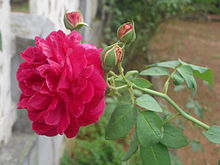 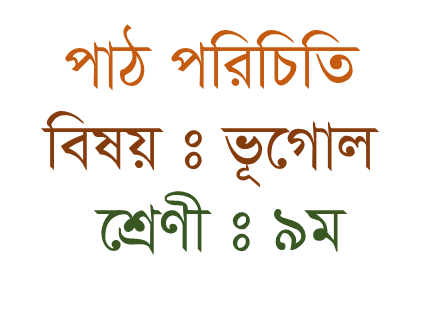 cvV wk‡ivbvg
AvR‡Ki cvV e„wó cvZ
wkLb dj
e„wócvZ Kxfv‡e msNwUZ nq Zv ej‡Z cvi‡e|
e„wócv‡Zi Kvib ej‡Z cvi‡e|
e„wócv‡Zi ‡kÖYxwefvM m¤ú©‡K ej‡Z cvi‡e|
cwiPjb e„wó I ‰k‡jvr‡ÿc e„wó wKfv‡e msNwUZ nq Zv e¨vL¨v Ki‡Z cvi‡e|
g~j¨vqb
e„wócvZ KZ cÖKvi
e„wócv‡Zi Kvib ¸‡jv wK wK?
‡Kvb evqyi ms¯ú‡k© cwiPj e„wó msNwUZ nq|
ce©‡Zi †Kvb cv‡k© ˆk‡jvr‡ÿce„wó msNwUZ nq|
evwoi KvR
‰k‡jvr‡ÿc e„wó wK fv‡e msNwUZ nq wPÎ mn e¨vL¨v Ki|
mevB‡K ab¨ev` Rvwb‡q AvR‡Ki cvV GLv‡bB mgvwß †NvlYv KiwQ|